Version date:24 March 2020
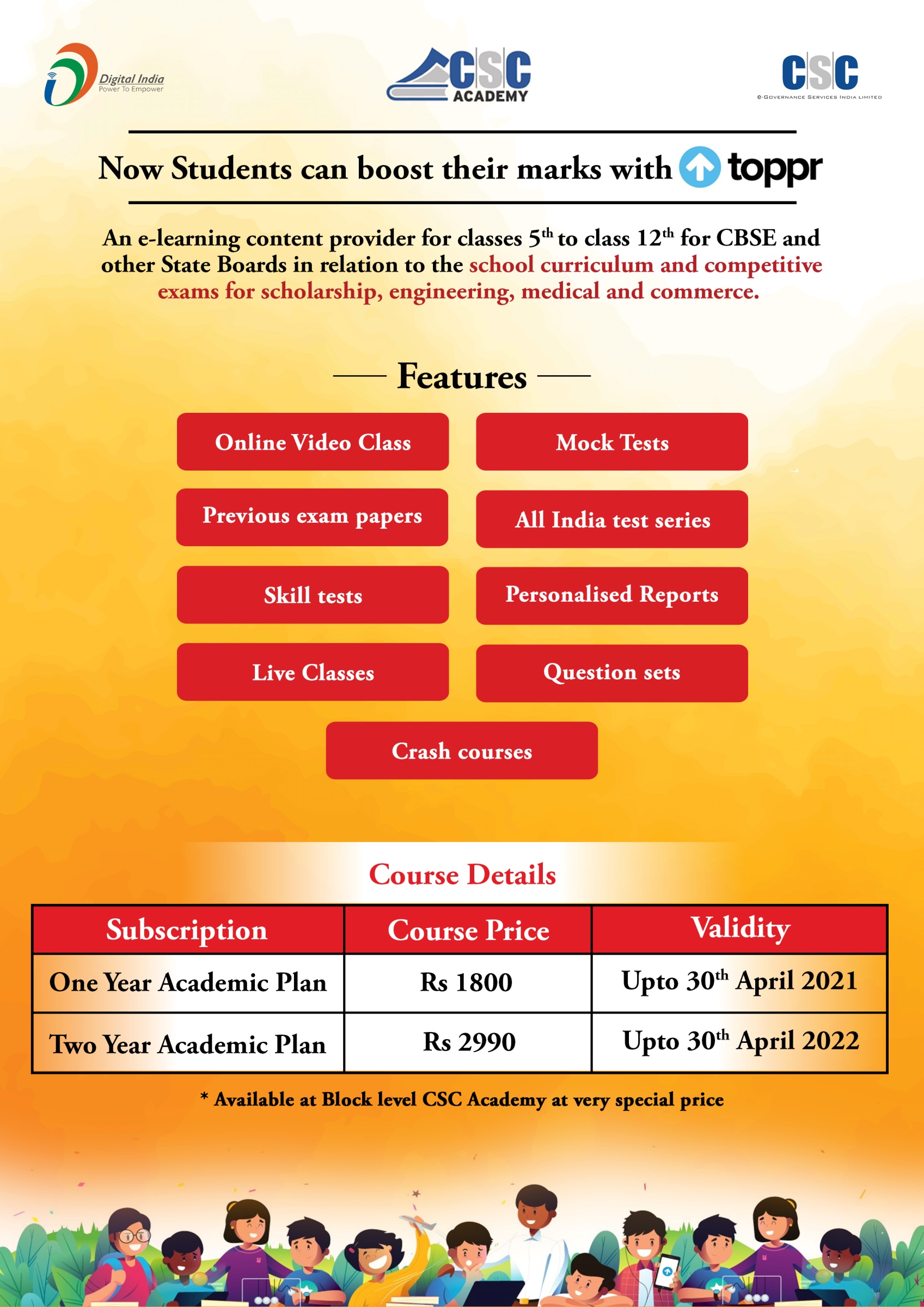 Toppr – Service Details
Login to the Toppr
To access the service, type the URL in browser https://www.toppr.com/
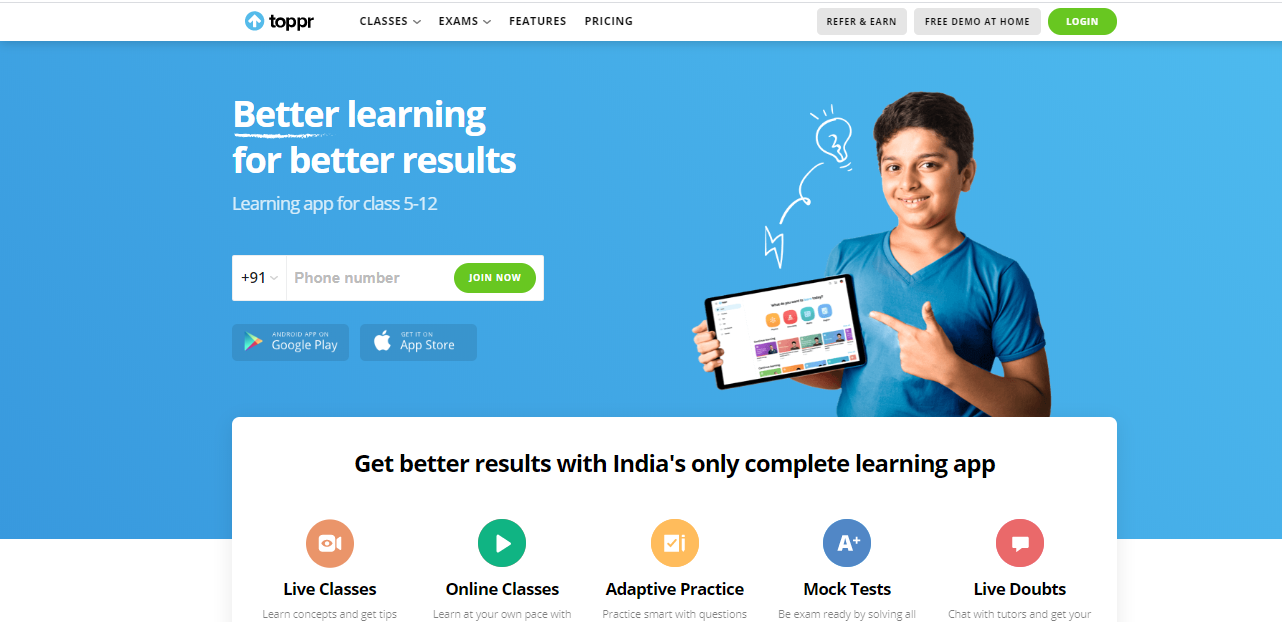 After clicking on LOGIN enter a registered phone number and click on login Button.
(First time login with OTP)
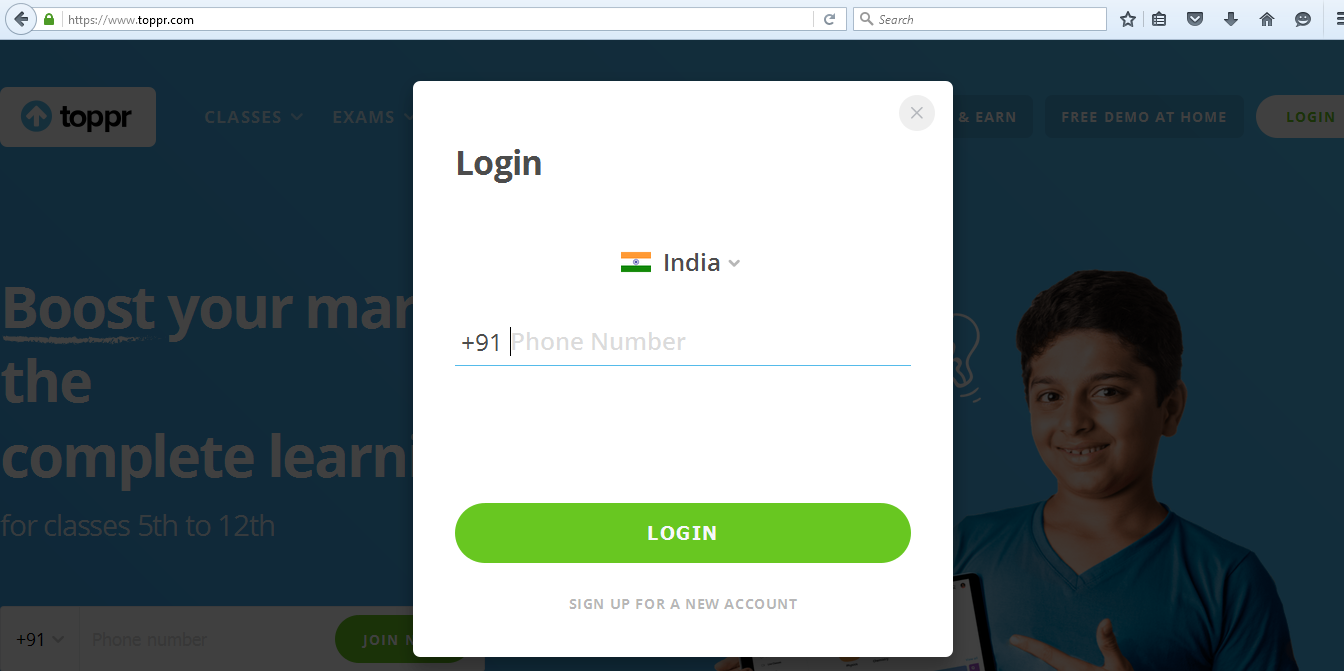 2) Enter registered mobile number
77123456789
Select Class
1) Select the same class as selected in registration form and Click on  next to proceed
Select School Board
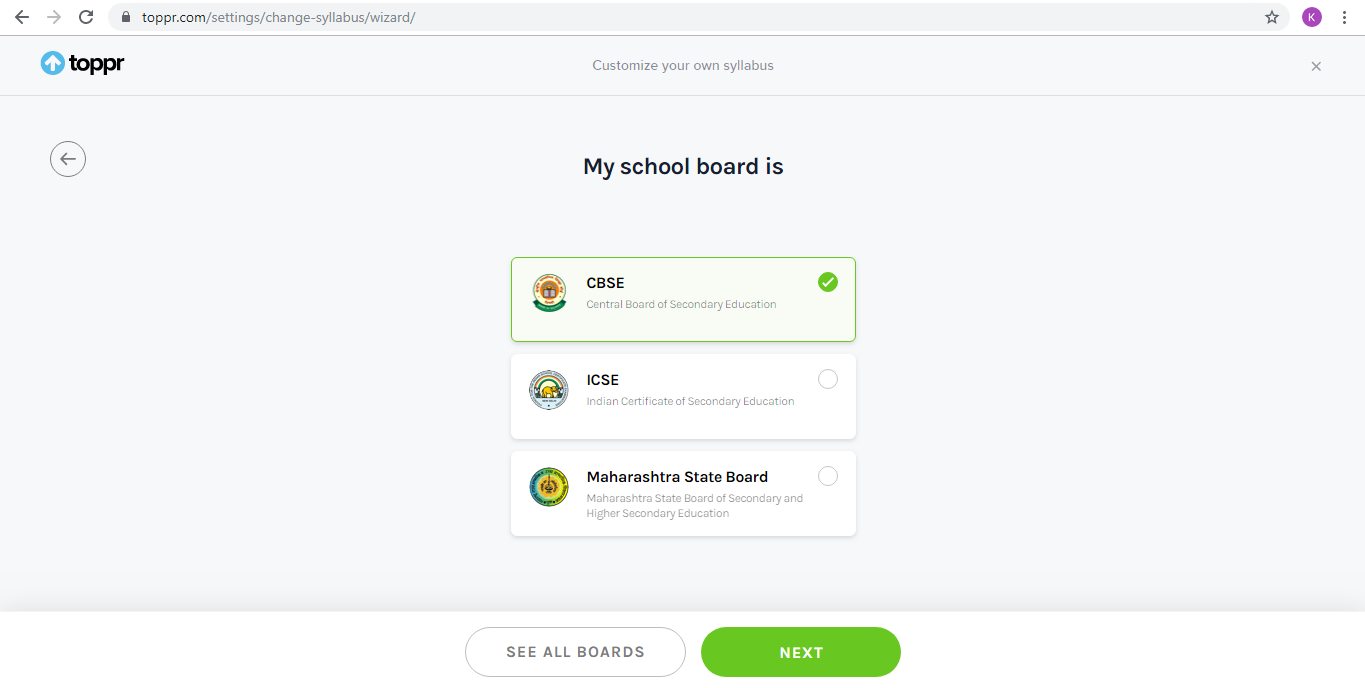 2) Select the school board or click on see all boards if board is not in the list
Select the competitive exam
Select the competitive exams for which you are preparing and click on next
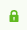 Selection of optional subjects (Subjects with     icon are compulsory subjects)
Below screen will come and select the other optional subjects and click on next.
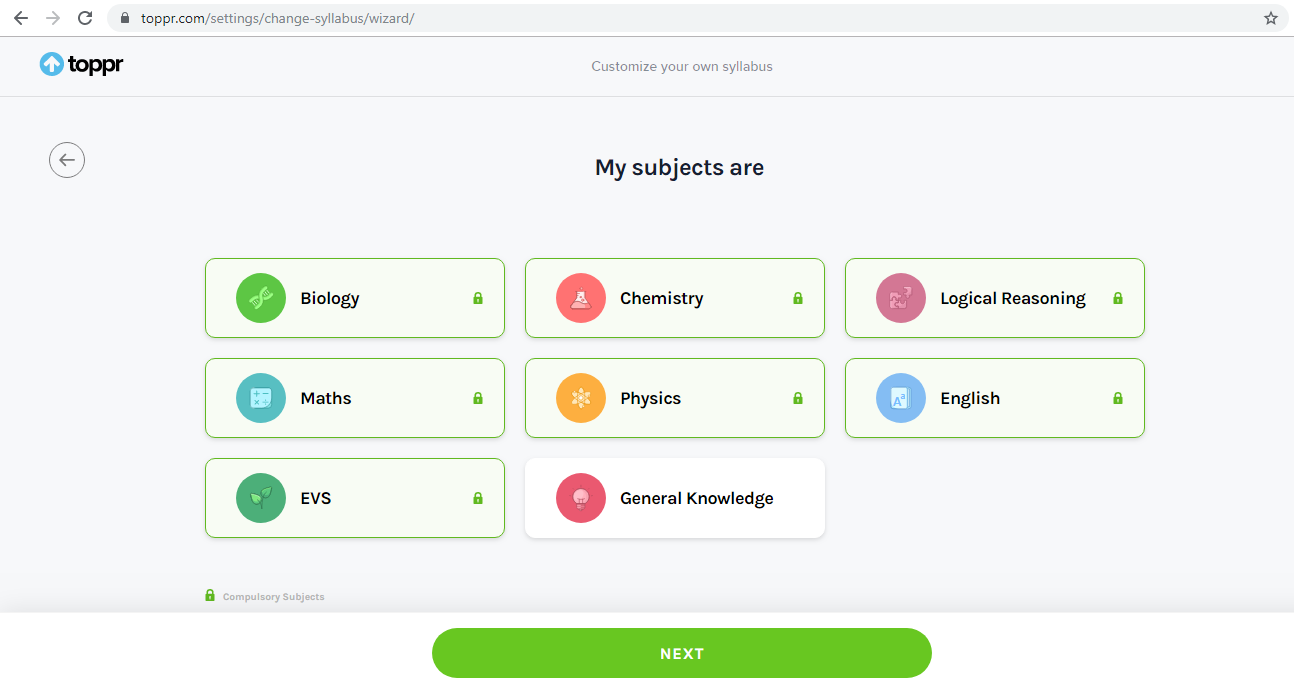 icon represents compulsory subjects
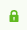 Syllabus is set with all selections
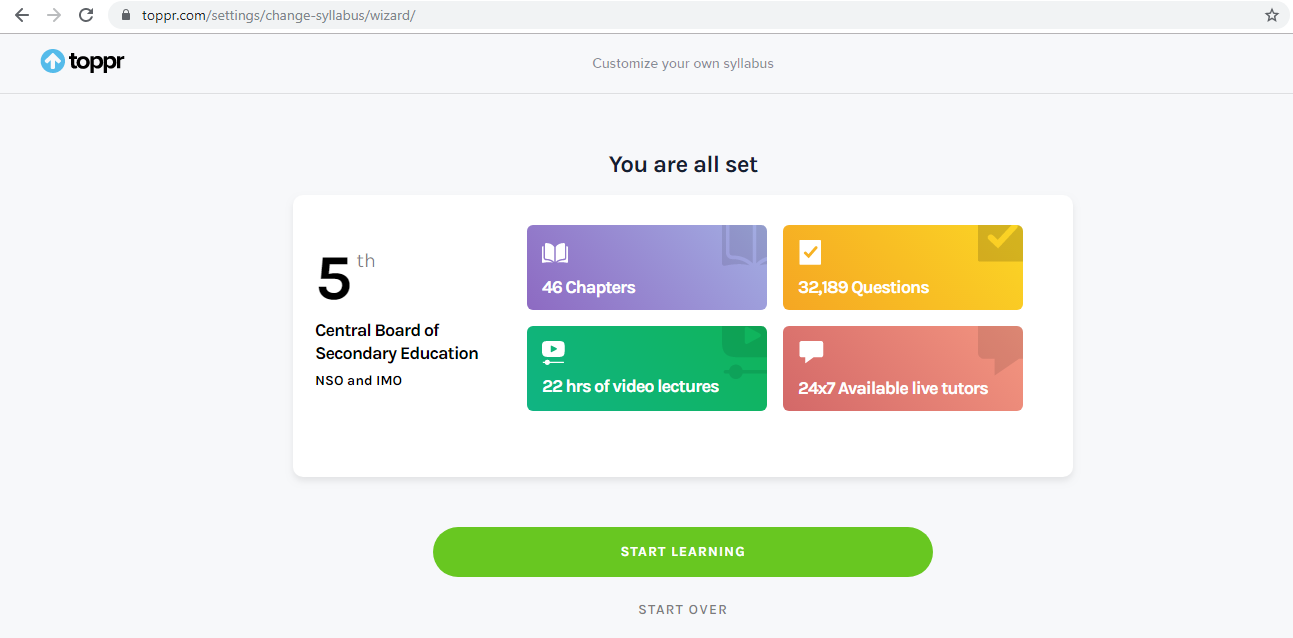 Click on start learning to proceed further
Set the Password
How to login 2nd time - Set the Password and Login via password instead of OTP
1) Click on icon at the top right corner
You can Set the password for Toppr.com and no OTP is required for next login
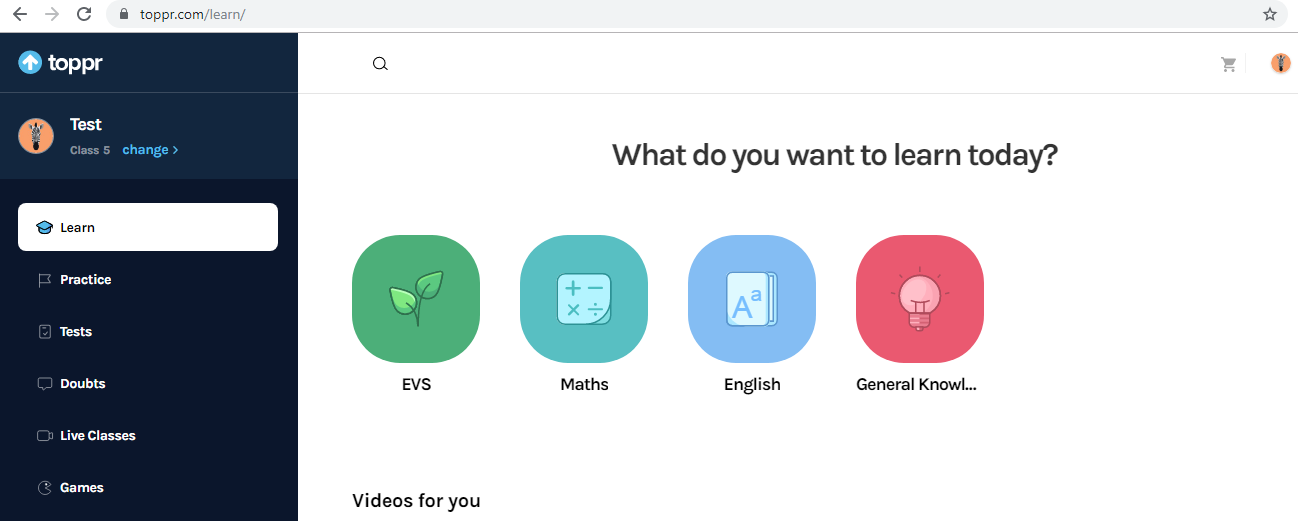 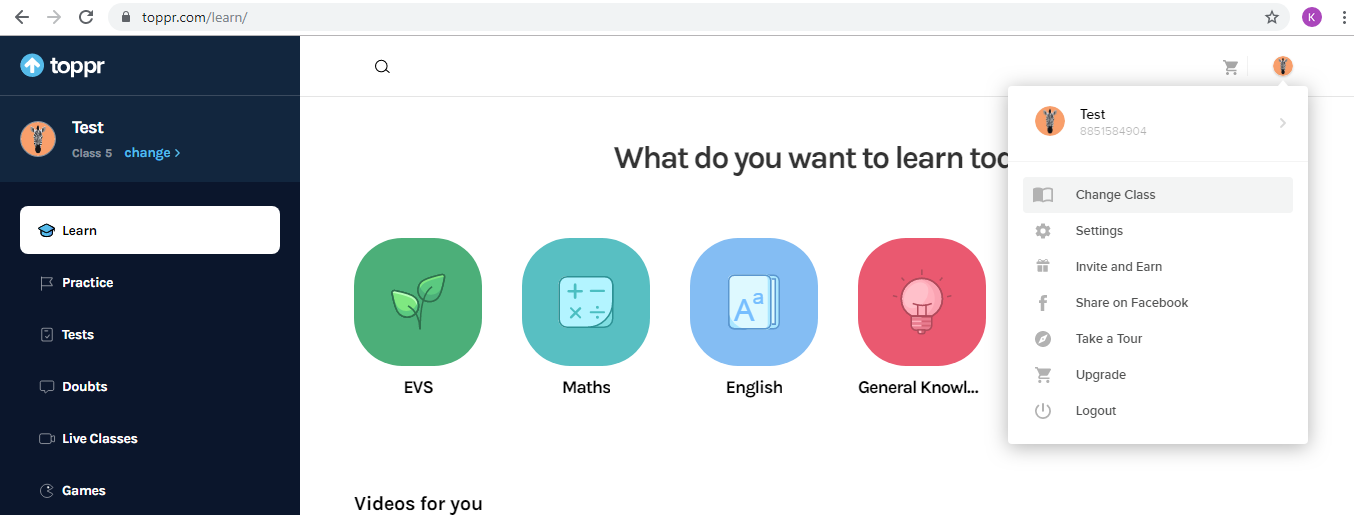 2) Click on settings
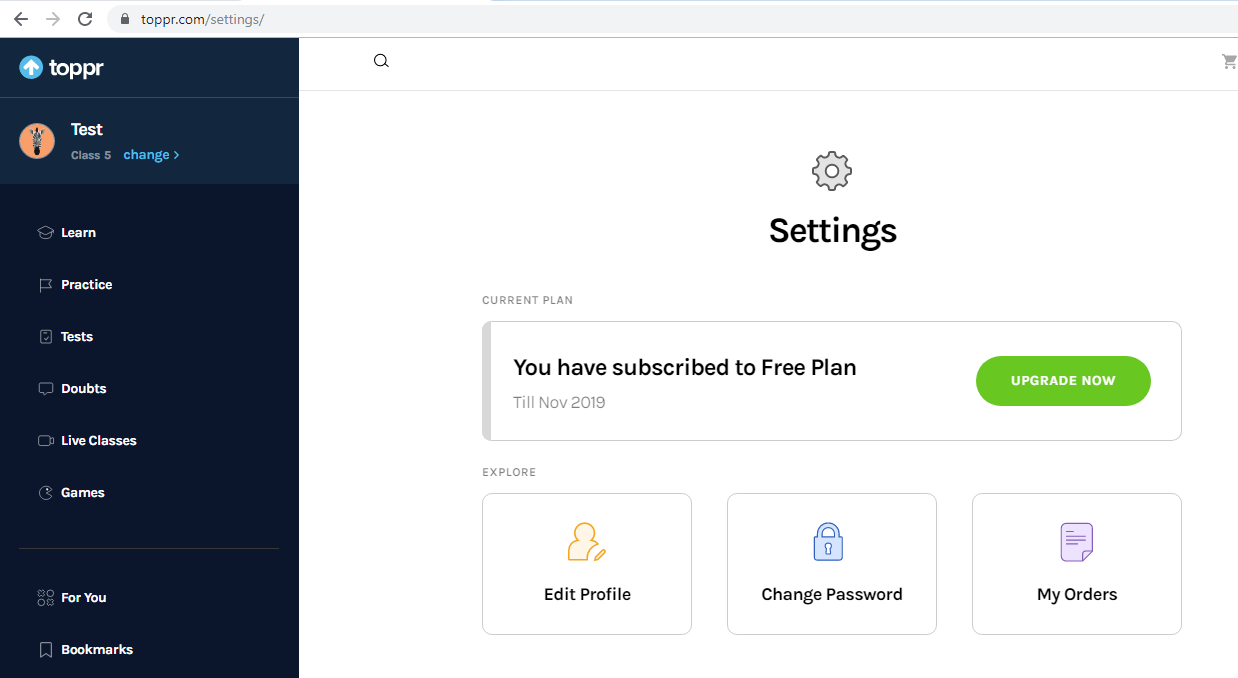 3) Click Change Password
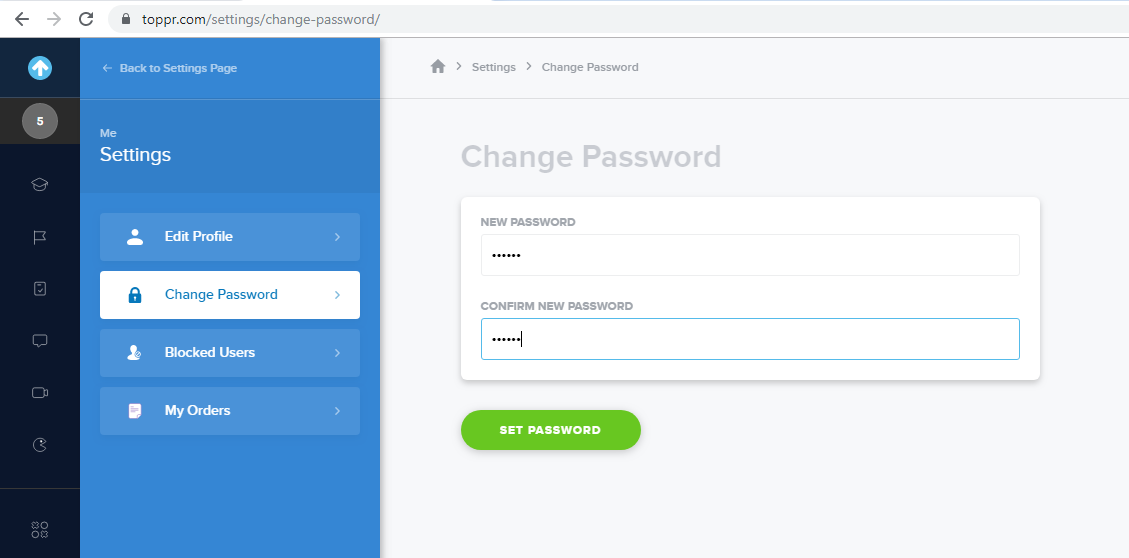 4) Enter Password Details and click on set password
Toppr Features
Toppr Features
Following are the Toppr Features

Online Classes – Video Lectures, Concepts and Stories

Test and Competitive Exam preparation

Personalized Reports
Video lectures
After login, below screen will appear
1) Click on any of the subject which you want to study
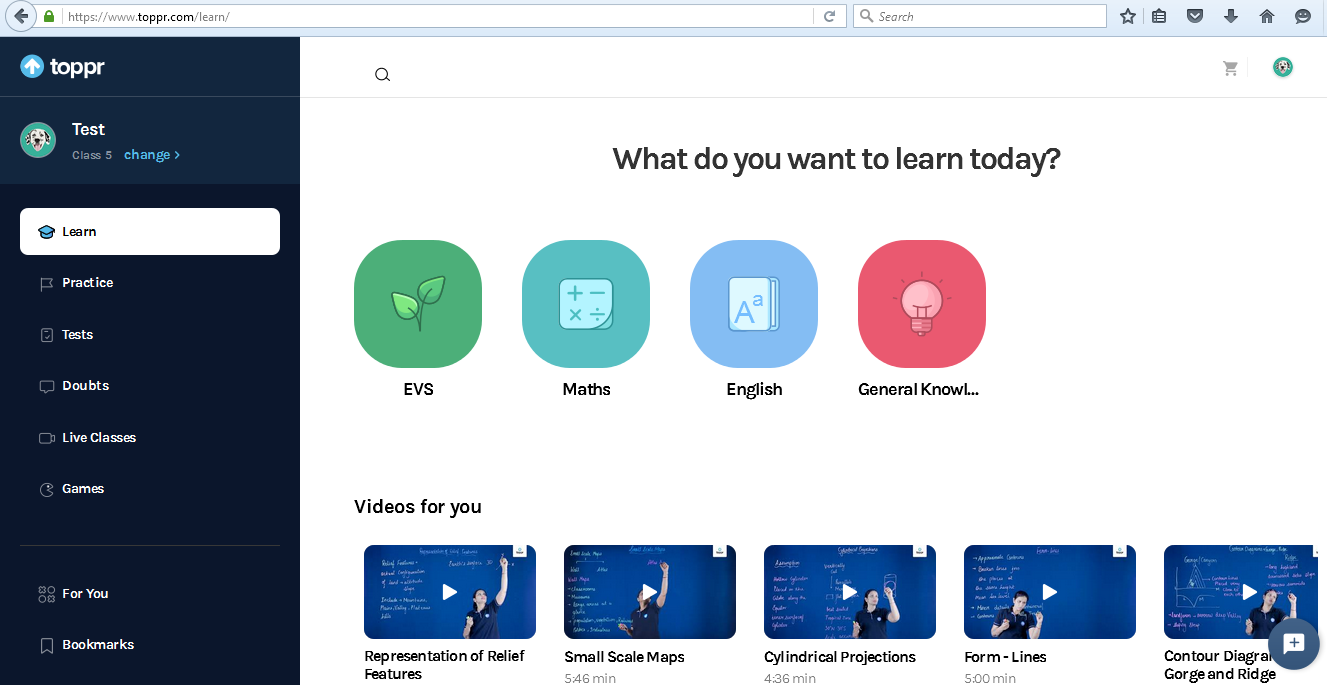 c
After clicking on any of the subject, a new window will open with complete list of chapters
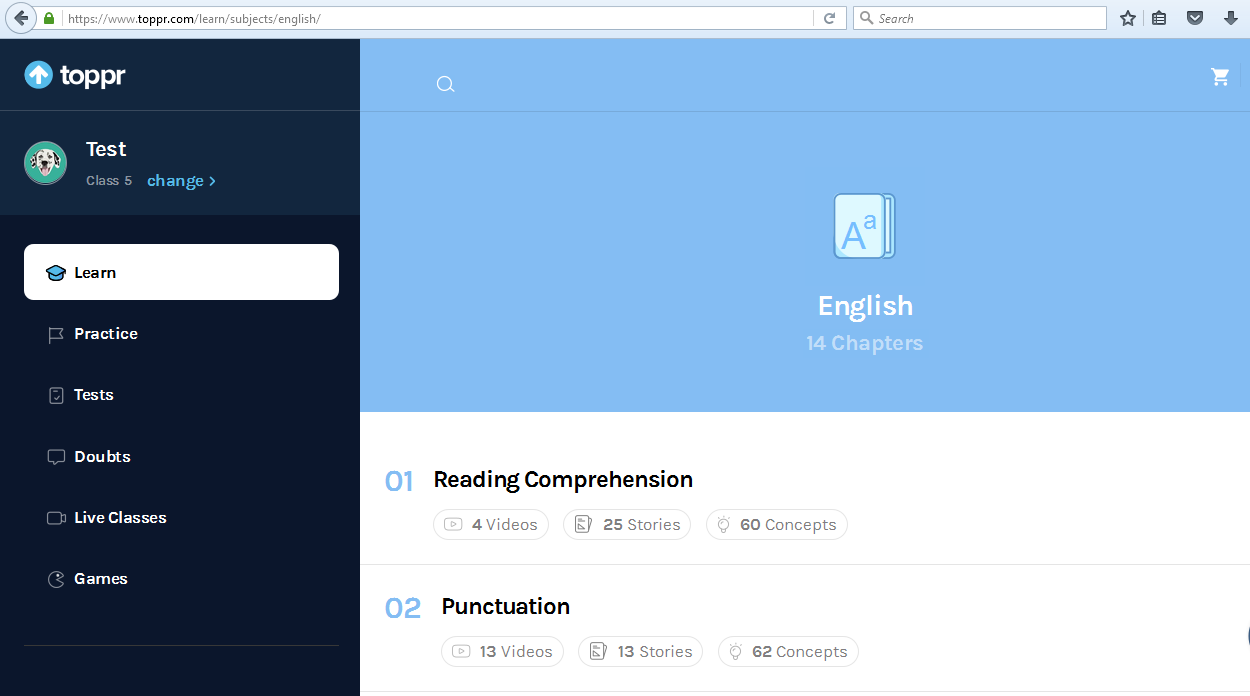 1)Click to view videos related to chapter
Click here to go to the menu list
2)List of videos will come related to selected chapter
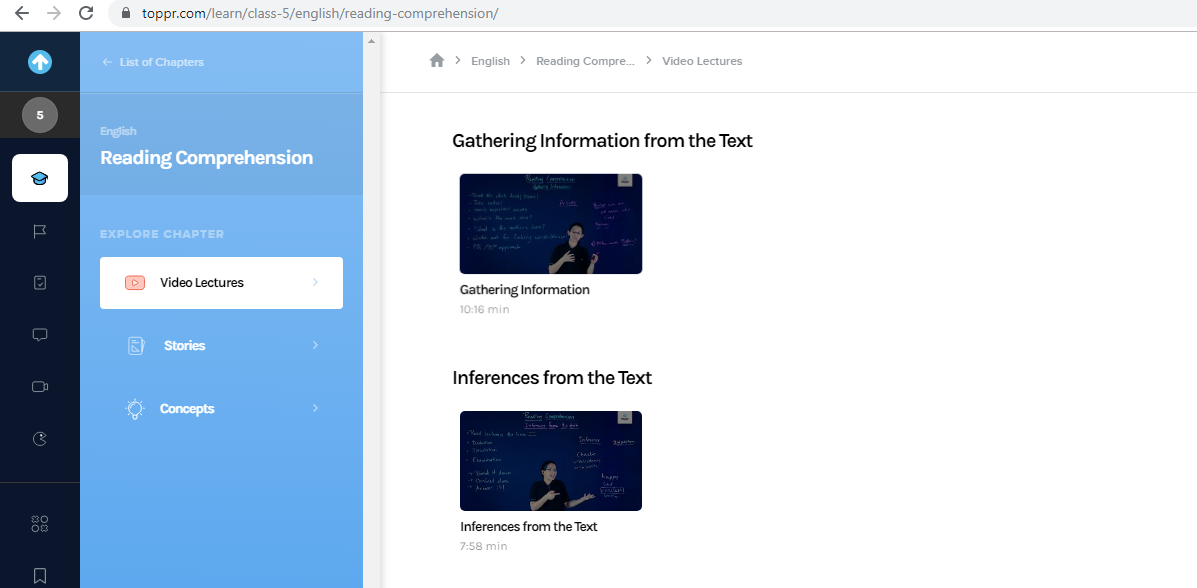 3) Double click on video to view on full screen
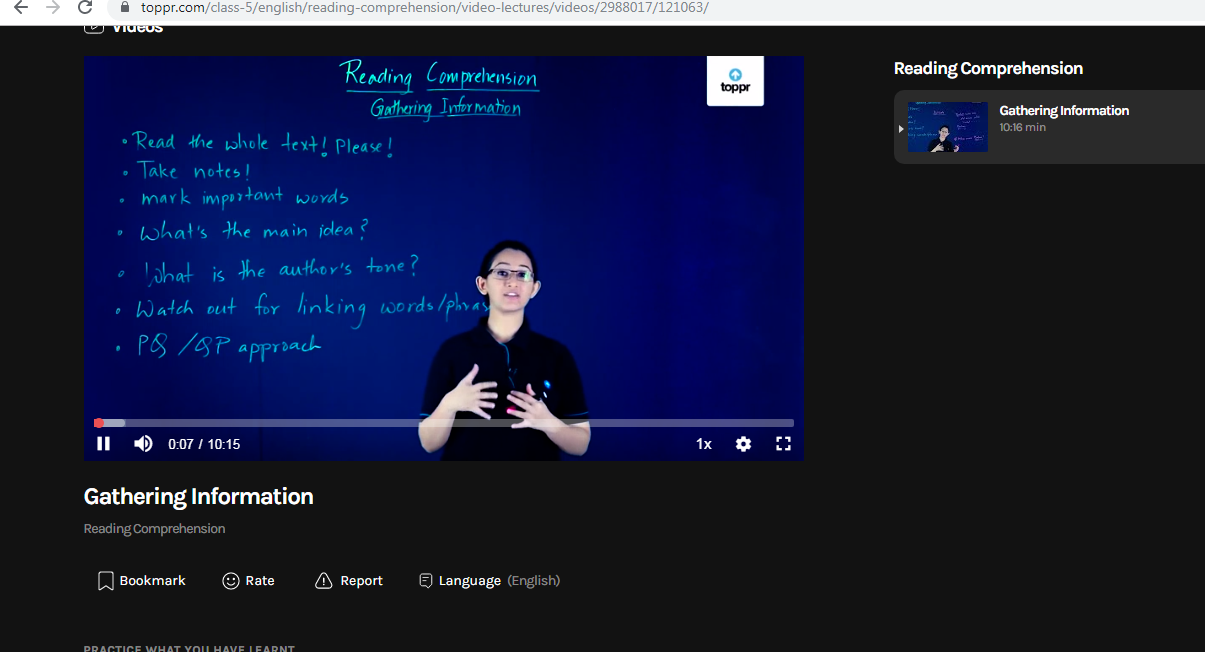 How to change language in Video Lectures
Click on language & Select any one of them
How to change speed of the video lectures (Slow or fast speed)
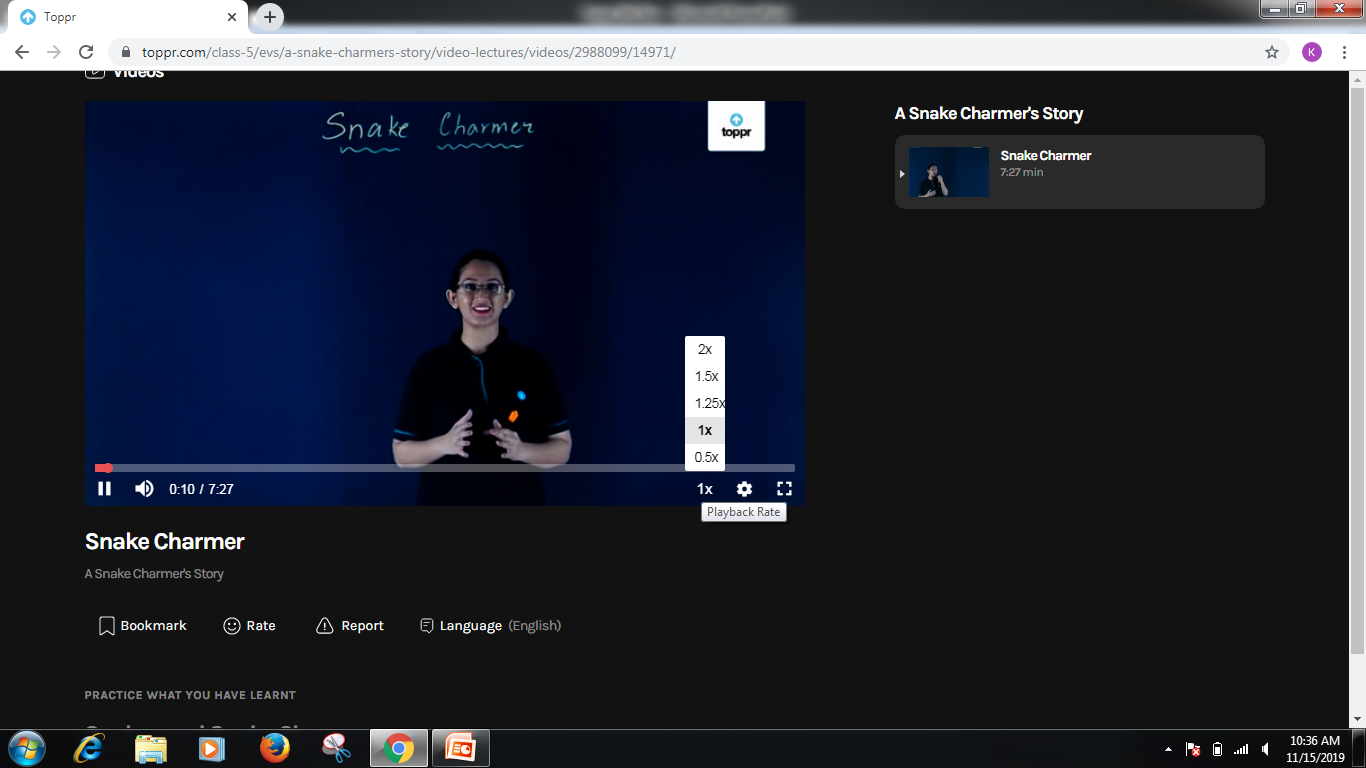 Speed can be increased/decreased by clicking on these options
How to View Stories
Click to view videos related to chapter
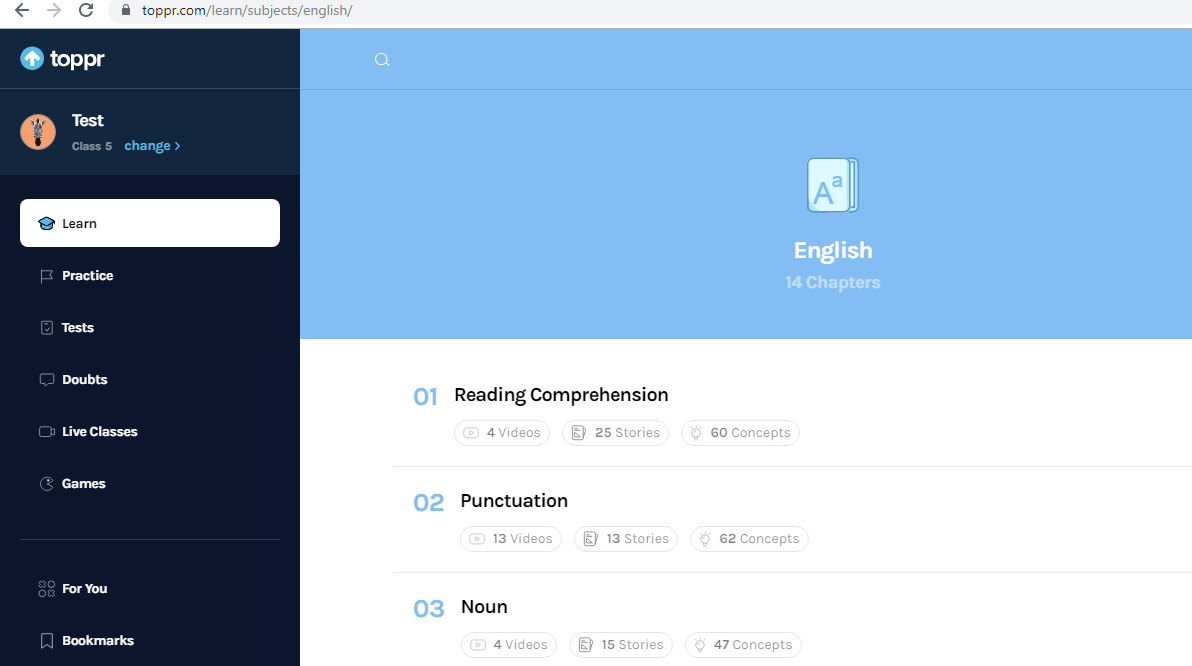 1) Click to view Stories related to chapter
2)List of stories will come related to selected chapter
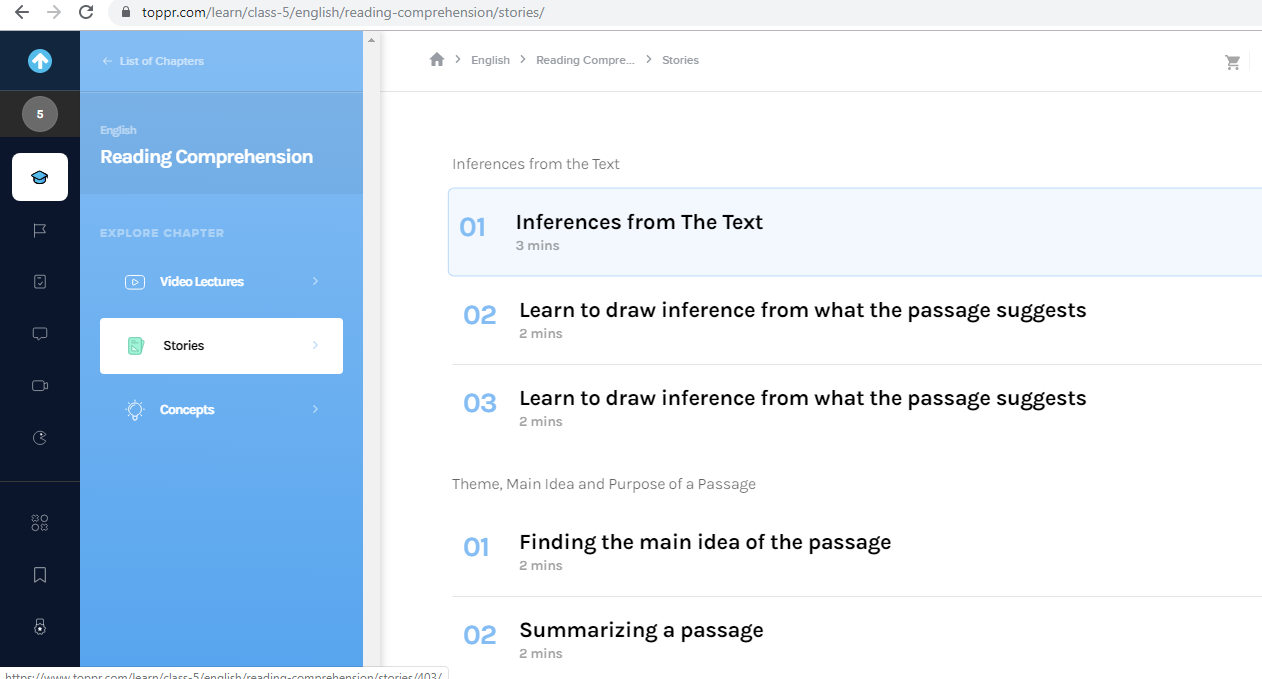 3)Double click on list of stories and swipe towards  right or left
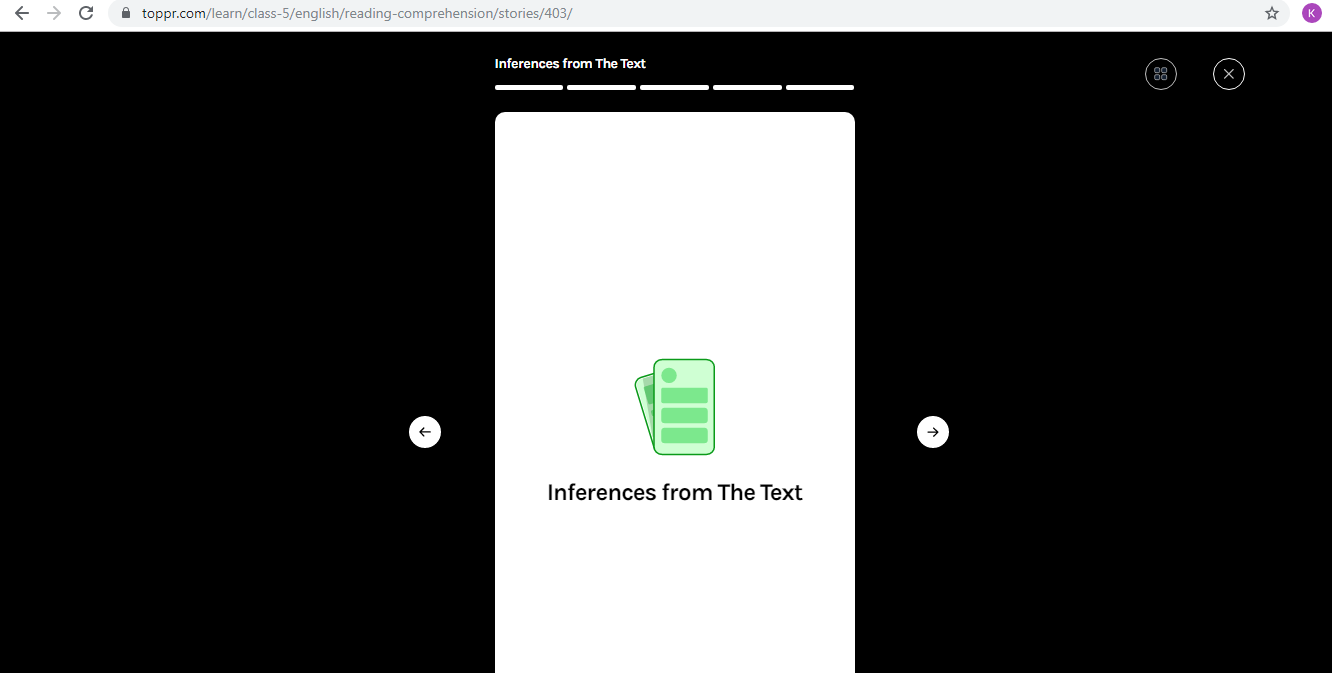 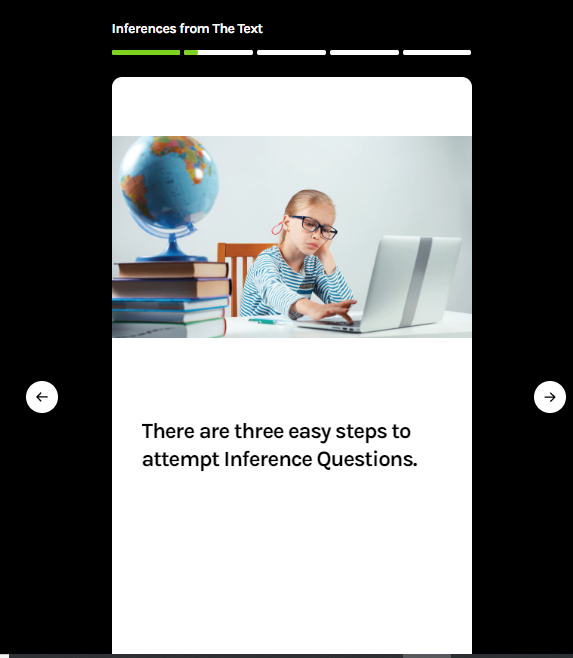 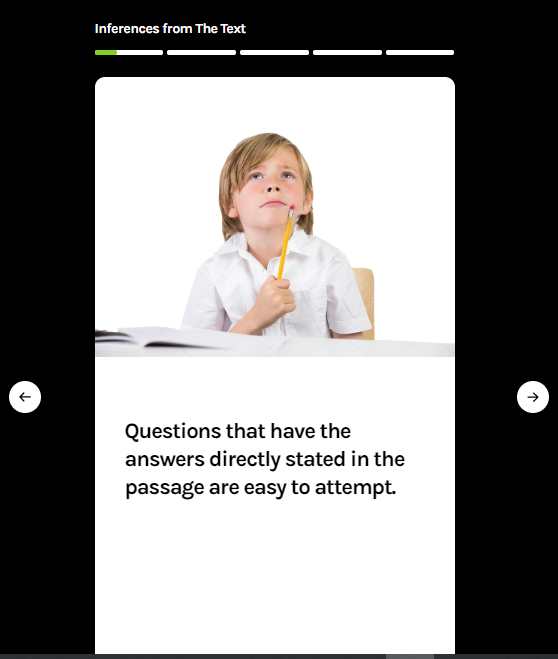 How to view Concepts
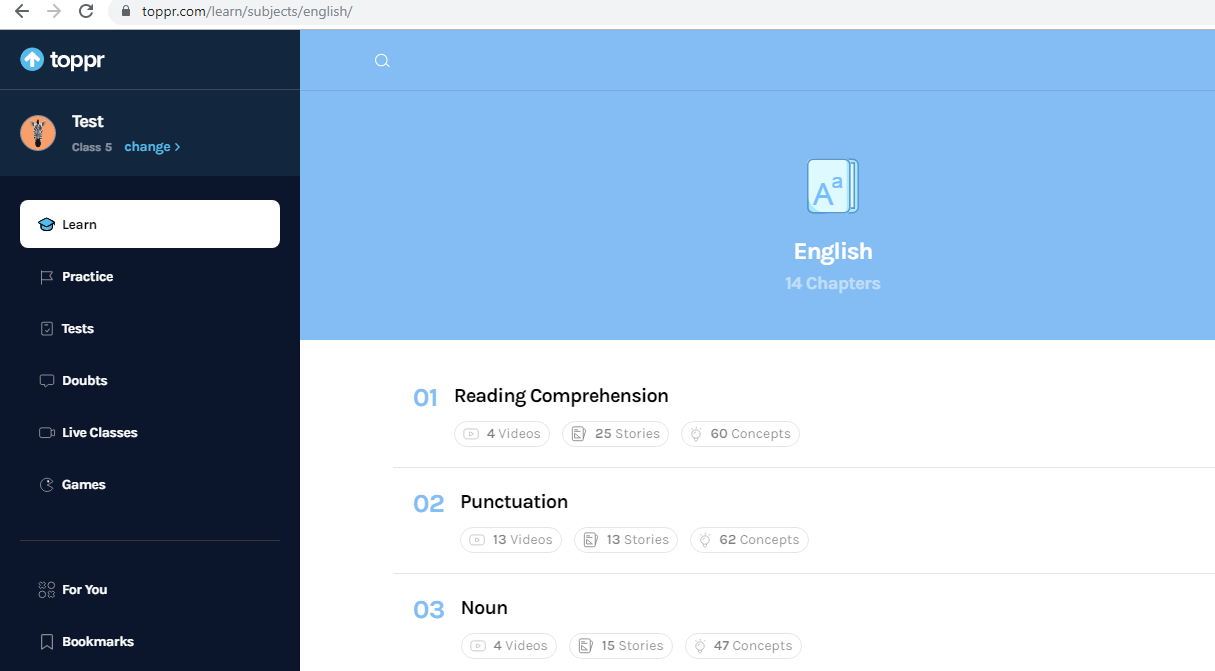 1) Click to view concepts  related to chapter
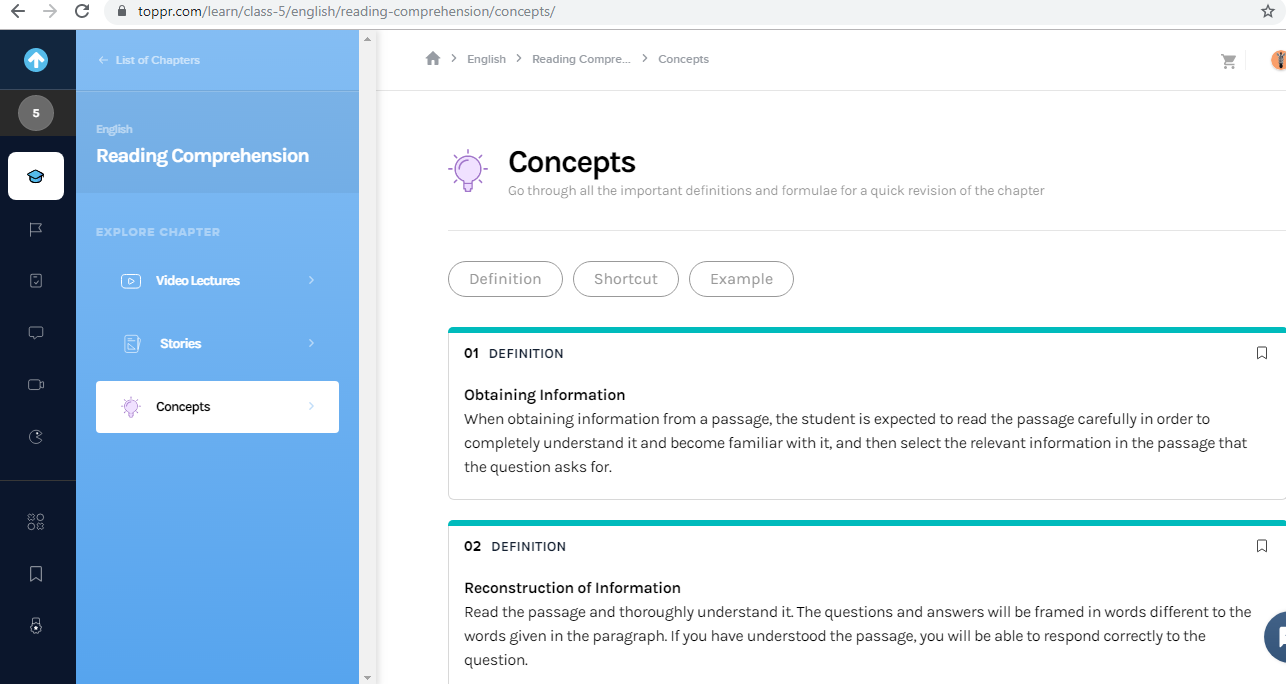 All concept will come after clicking on concepts
2) Attempt All India Test Series
Test And Competitive Exam Preparation
1) Click on Tests to practice Test Series/Previous Papers or to create your own test.
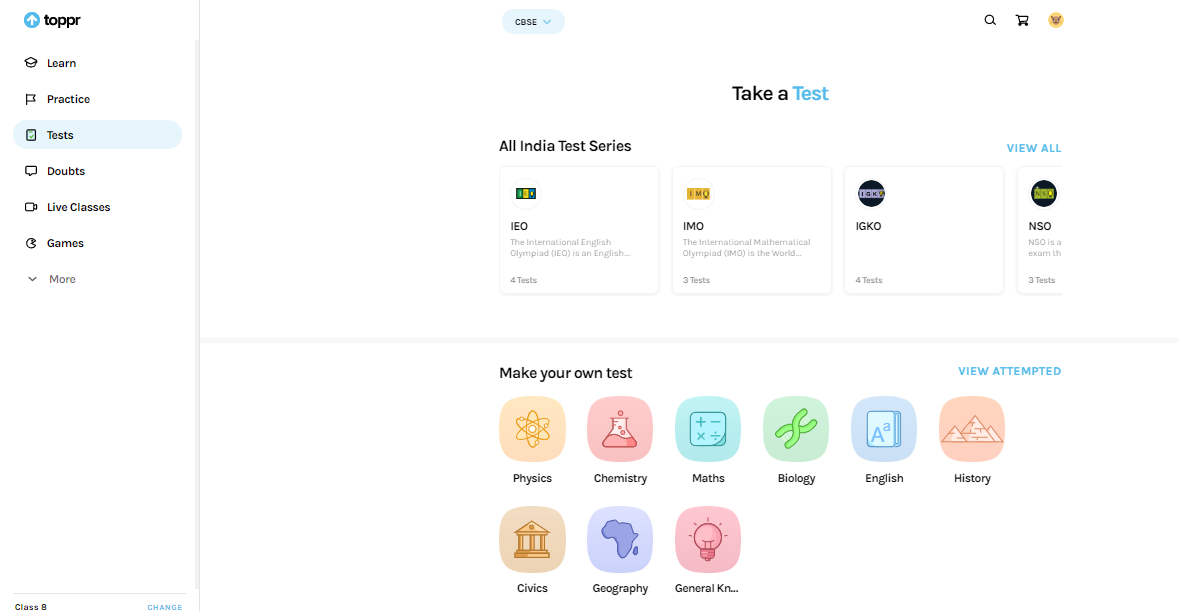 3) Or Create your own test
All India Test Series
Previous Years Exams
Select the exam for which test is to be taken
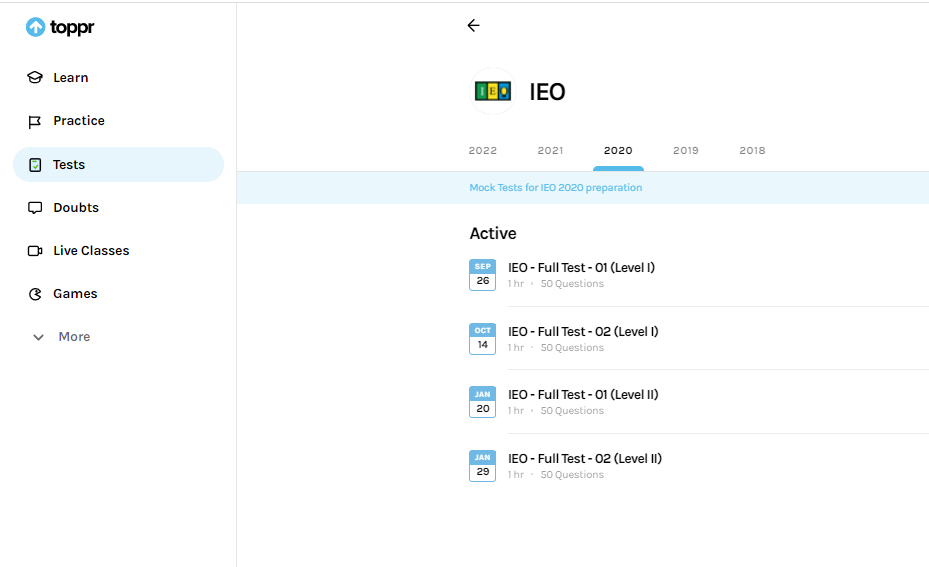 Create your own tests
Select the subject for which test is to created
Select the chapter
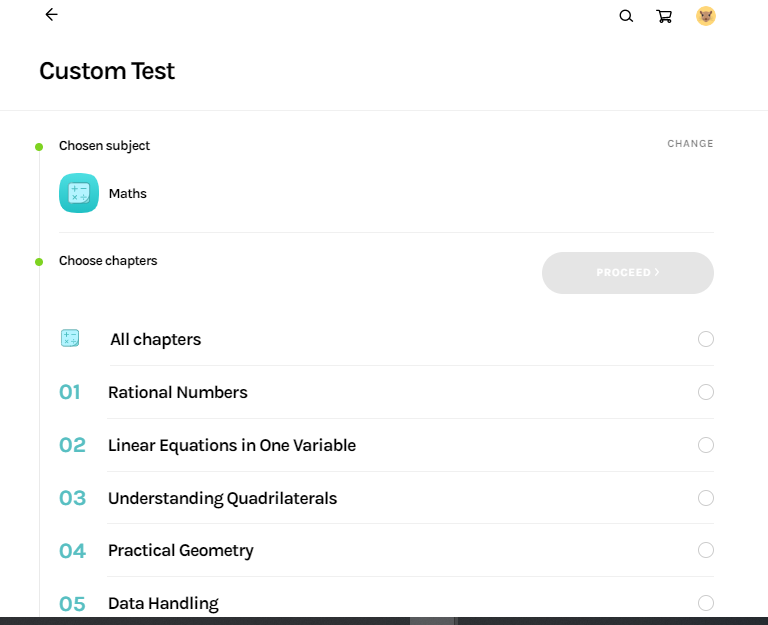 Select the Chapters
Select the Time Duration and start the test
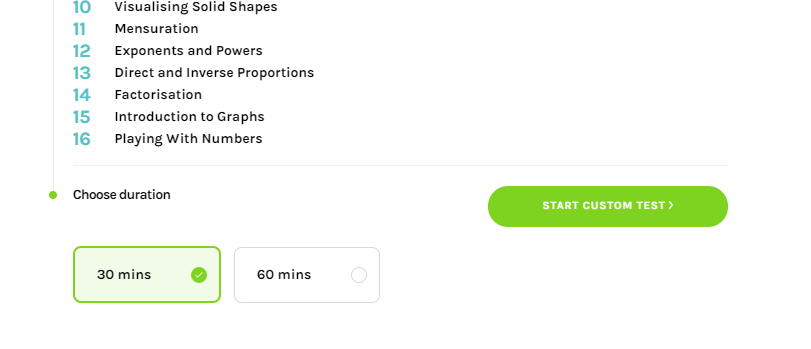 To stop the test
Test Status
Personalized Reports
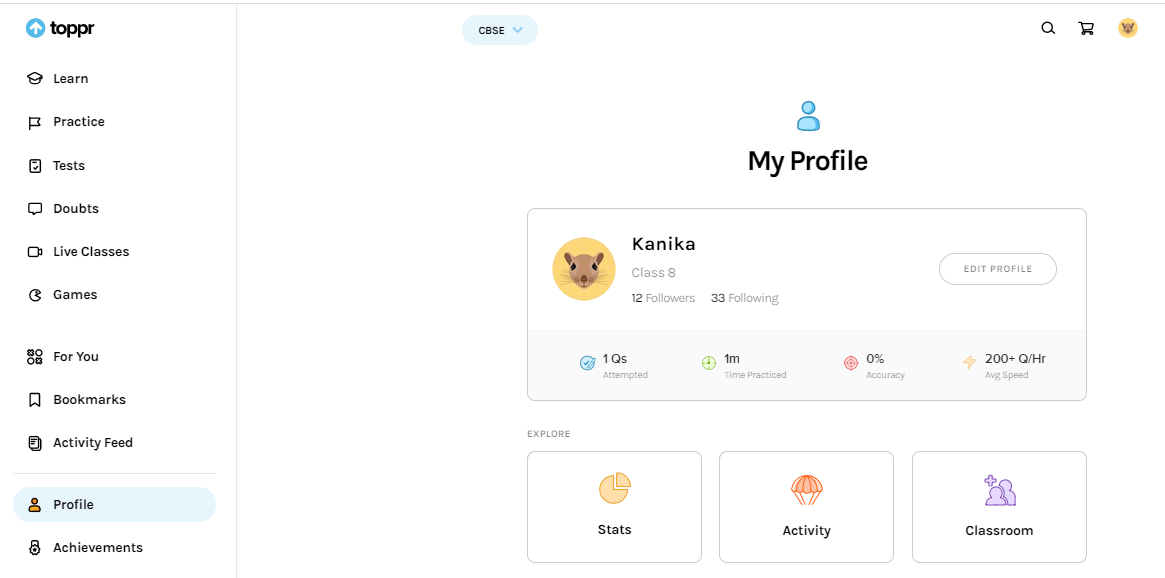 Report Status can be checked in profile
Thank you!